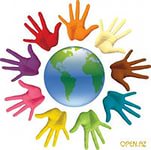 16 ноября - День толерантности
Презентация 
к классному часу
«Учимся понимать друг друга»

Выполнила Дах Е.Н.
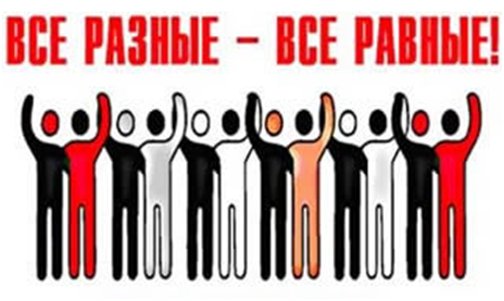 Международный день толерантности 
объявлен ЮНЕСКО в ноябре 1995 года.
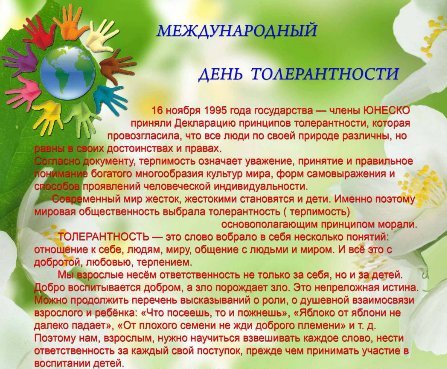 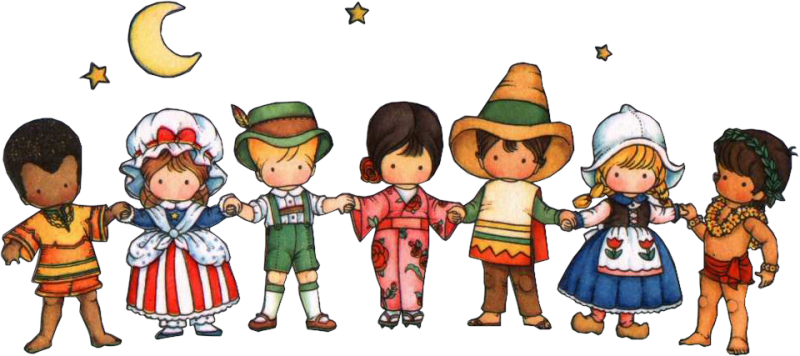 Толерантность определяется Декларацией  как «гармония в многообразии»
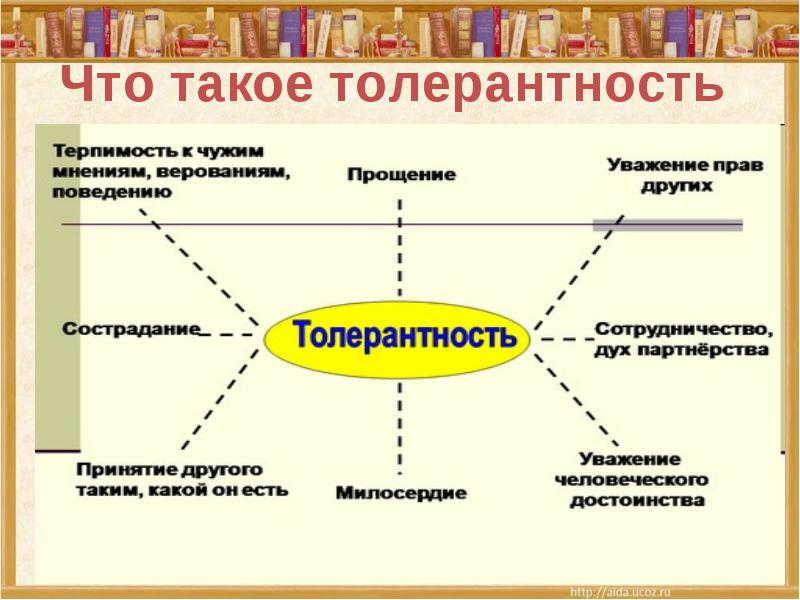 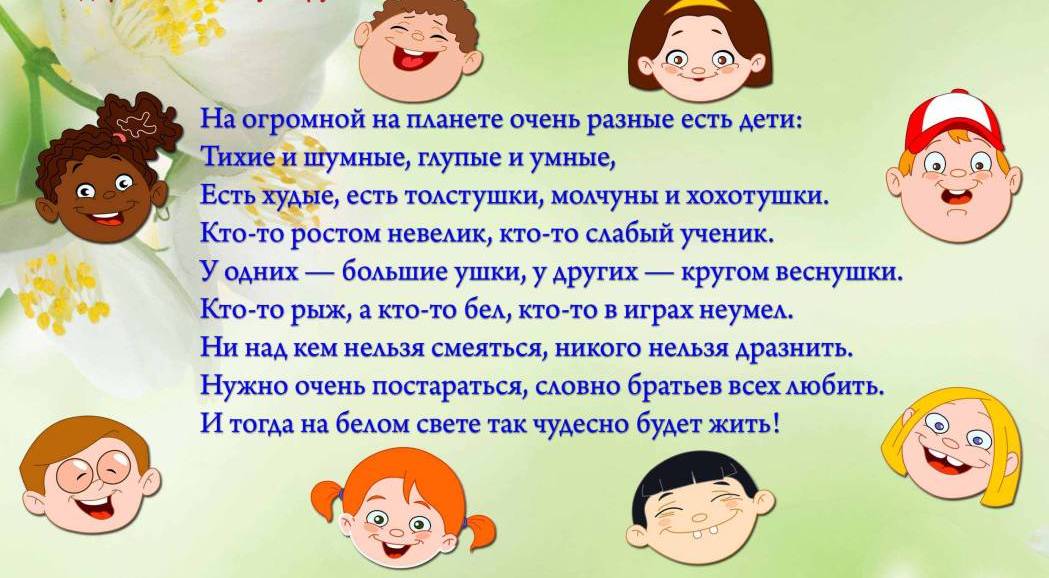 Когда разница не важна
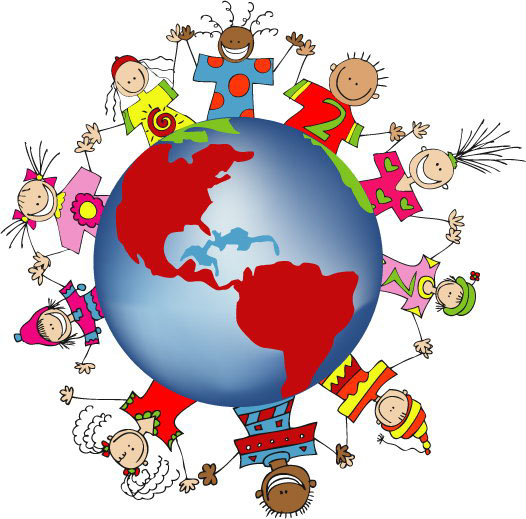 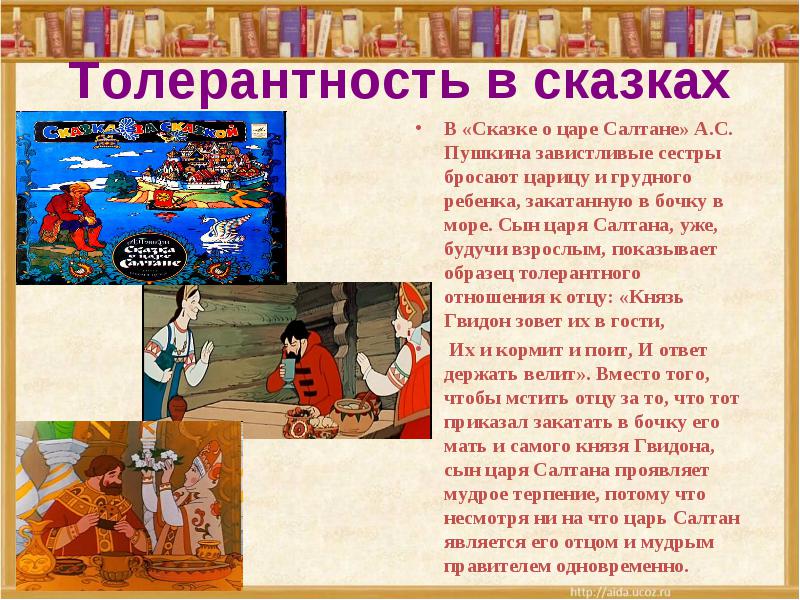 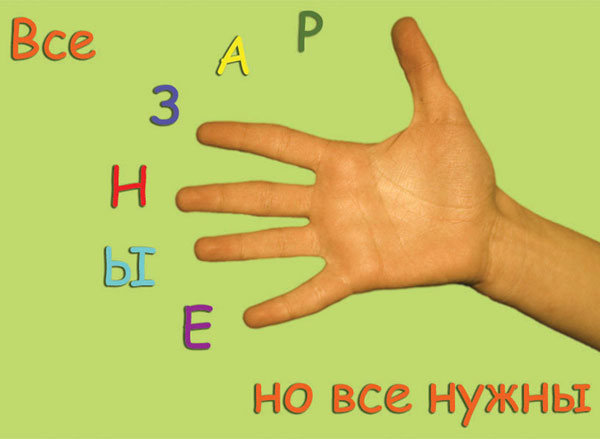 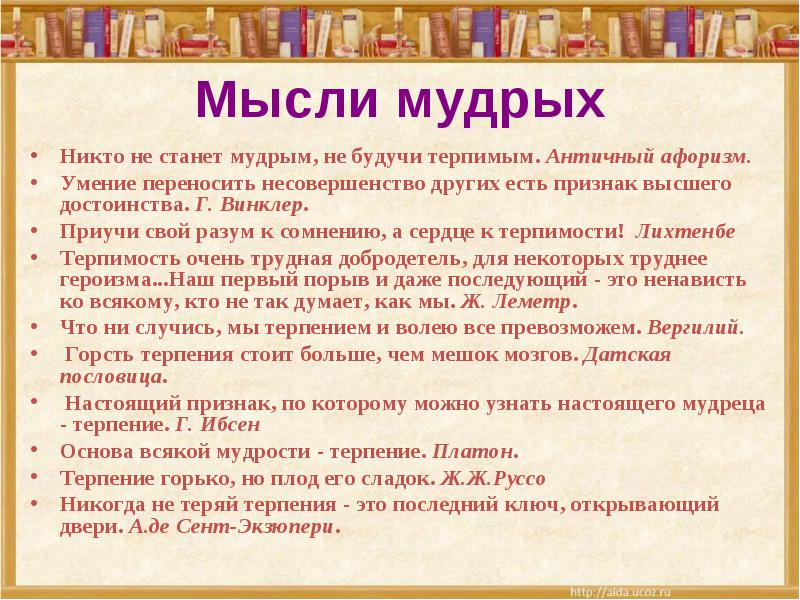 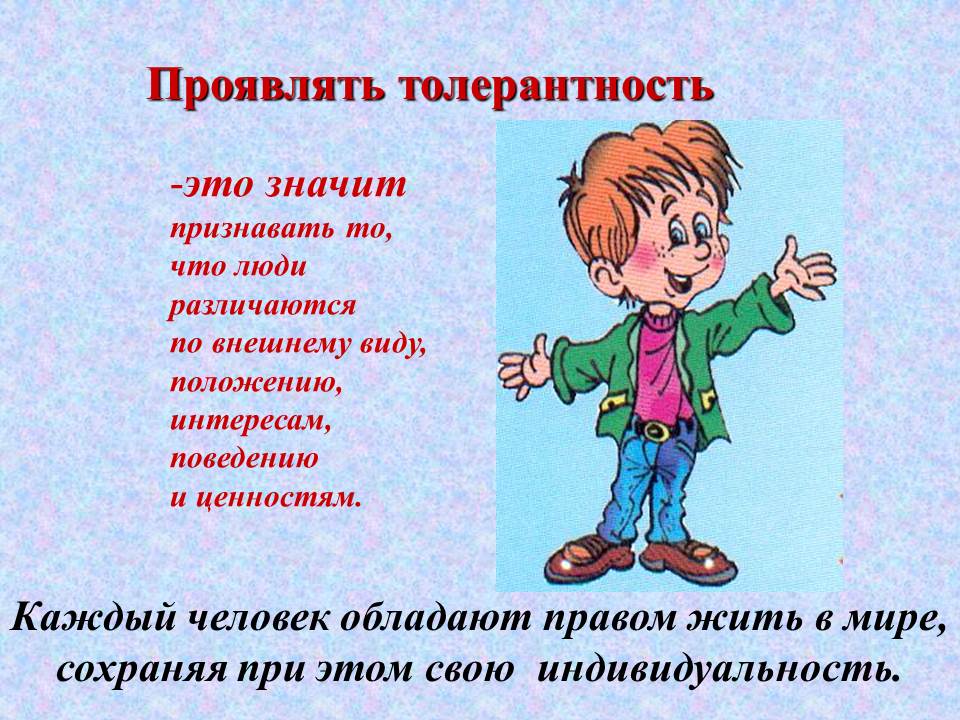 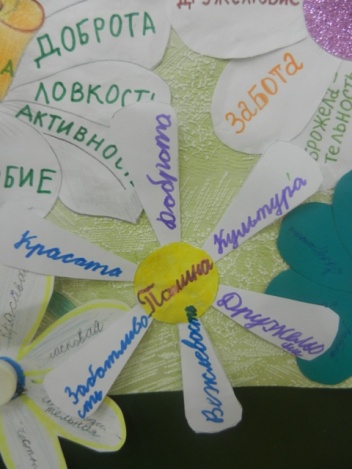 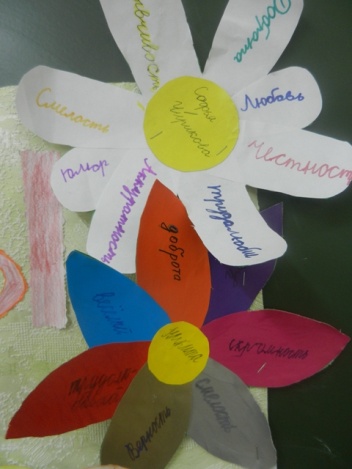 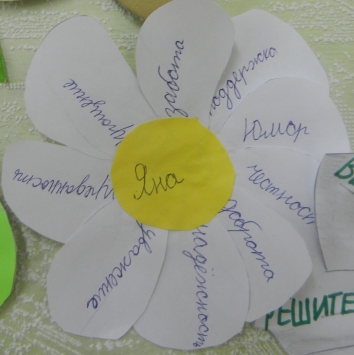 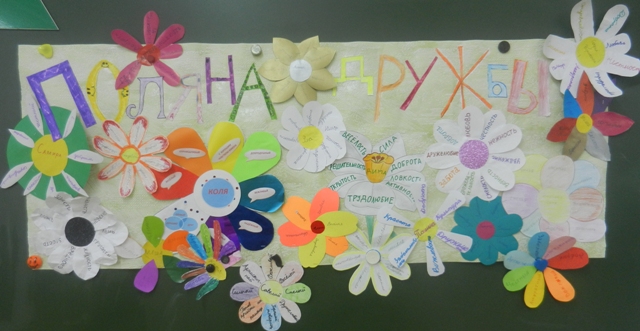 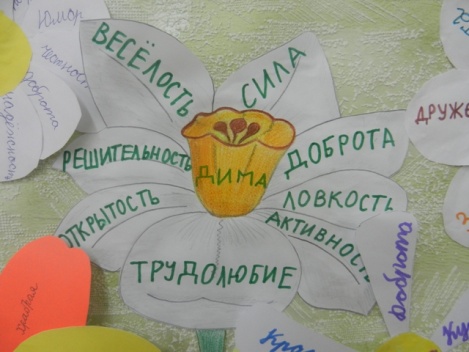 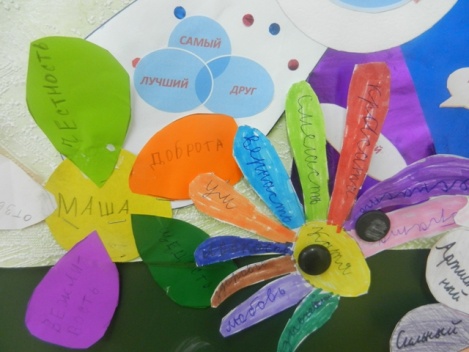 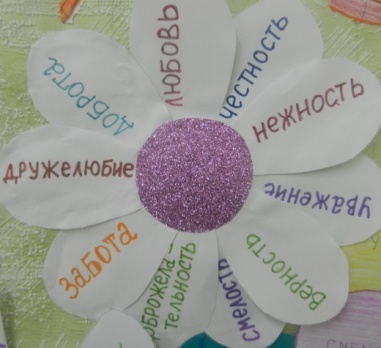 Словно радуги цвета Мы едины навсегда
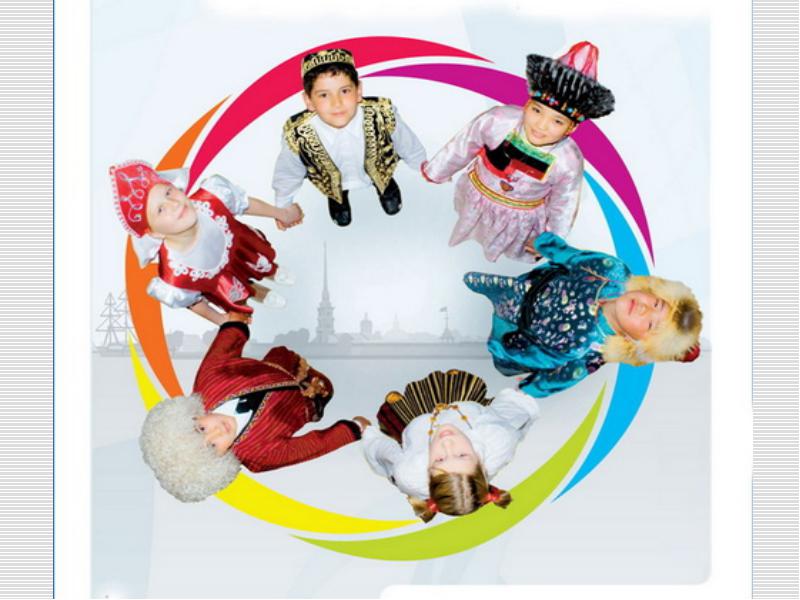 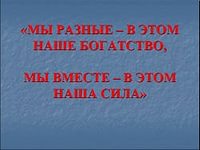